第十讲  光现象
一轮系统复习
考点1  光的直线传播
1. 光源：能够自行发光的物体叫做光源，例如：太阳、发光的电灯、点燃的蜡烛，月亮______(选填“是”或“不是”)光源．
2.光沿直线传播：光在__________介质中沿直线传播．
3. 光线：用一条带有箭头的直线来表示光传播的路径和方向．
4. 光速：光在不同介质中传播速度不同，光在各介质中的传播速度v真空＞v水＞v玻．
在真空中传播速度最大；真空中的光速通常取c＝________m/s.
5.常见光沿直线传播现象：影子、日食、月食、小孔成像
6. 小孔成像：所成的像为______(选填“正立”或“倒立”)的_____像．像的大小和形状与孔的大小和形状无关．
不是
同种均匀
3×108
实
倒立
考点2  光的反射
1.法线：经过入射点并______于反射面的直线，如图中的ON.
2.入射角：__________与法线之间的夹角，如图中的∠i.
3.反射角：__________与法线之间的夹角，如图中的∠r.
4.光的反射定律：
(1)反射光线、入射光线与法线在__________内(三线共面)；
(2)反射光线和入射光线分别位于法线______ (两线分居);
(3)反射角______入射角(两角相等)；
注：在反射现象中，光路是______的.
 5、常见的反射现象及应用：倒影、自行车的尾灯、云在水中飘、平面镜成像、潜望镜、汽车观后镜、穿衣镜、转弯镜等．
垂直
入射光线
反射光线
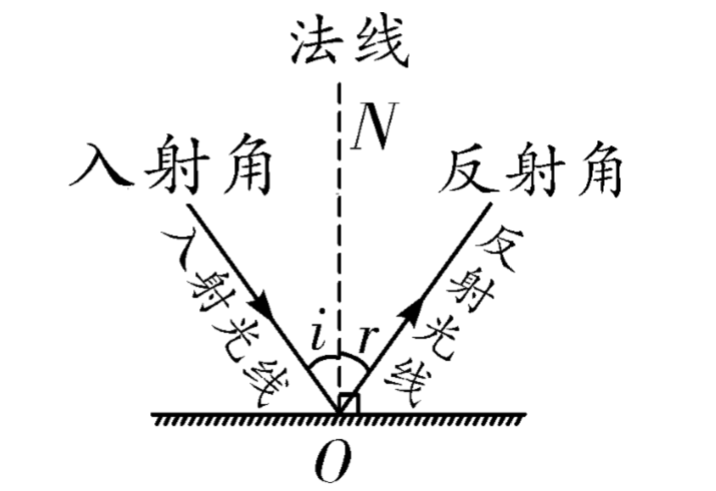 同一平面
两侧
等于
可逆
6、镜面反射和漫反射
反射
能
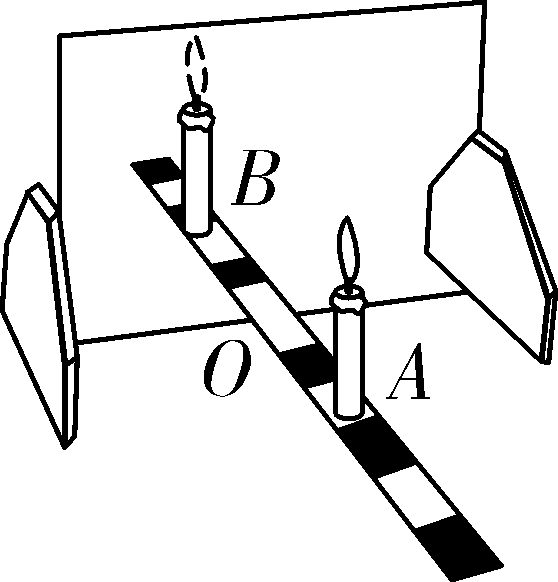 考点3  光的反射应用——平面镜成像
1.成像原理：光的反射.
2.平面镜成像的特点：(1)平面镜所成像的大小与物体的大小______,像和物体到平
面镜的距离 ______；像和物体的连线与镜面______；(像与物体关于平面镜对称)
(2)平面镜成的像是____像，不能呈现在光屏上.
3.平面镜的应用：穿衣镜、医生检查牙齿的小镜、潜望镜等.
4.球面镜
(1)凸面镜：对光有______作用，起到扩大视野的作用.
应用：汽车后视镜、路口转弯镜.
(2)凹面镜：对光有______作用.应用：太阳灶、汽车前灯的反光装置.
相等
相等
垂直
虚
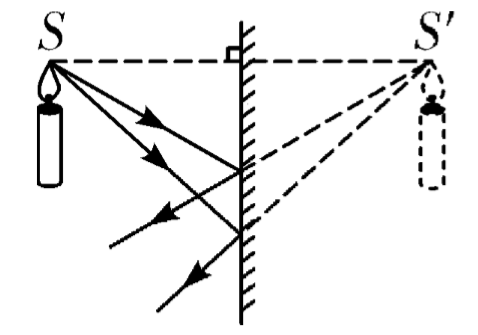 发散
会聚
考点4  光的折射
同一平面
两侧
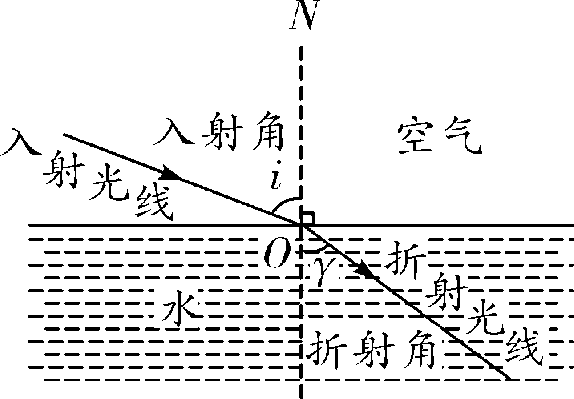 小于
增大
不变
可逆
考点5  光的色散
1. 光的色散：太阳光是白光，它通过棱镜后被分解成七种颜色的光，这种现象叫光的________．2. 看不见的光(1)红外线：红光之外的辐射叫做红外线．应用：红外线夜视仪、电视遥控器、红外探测器等．(2)紫外线：紫光之外的辐射叫做紫外线应用：紫外线灯灭菌、验钞机、 杀死微生物等.
色散
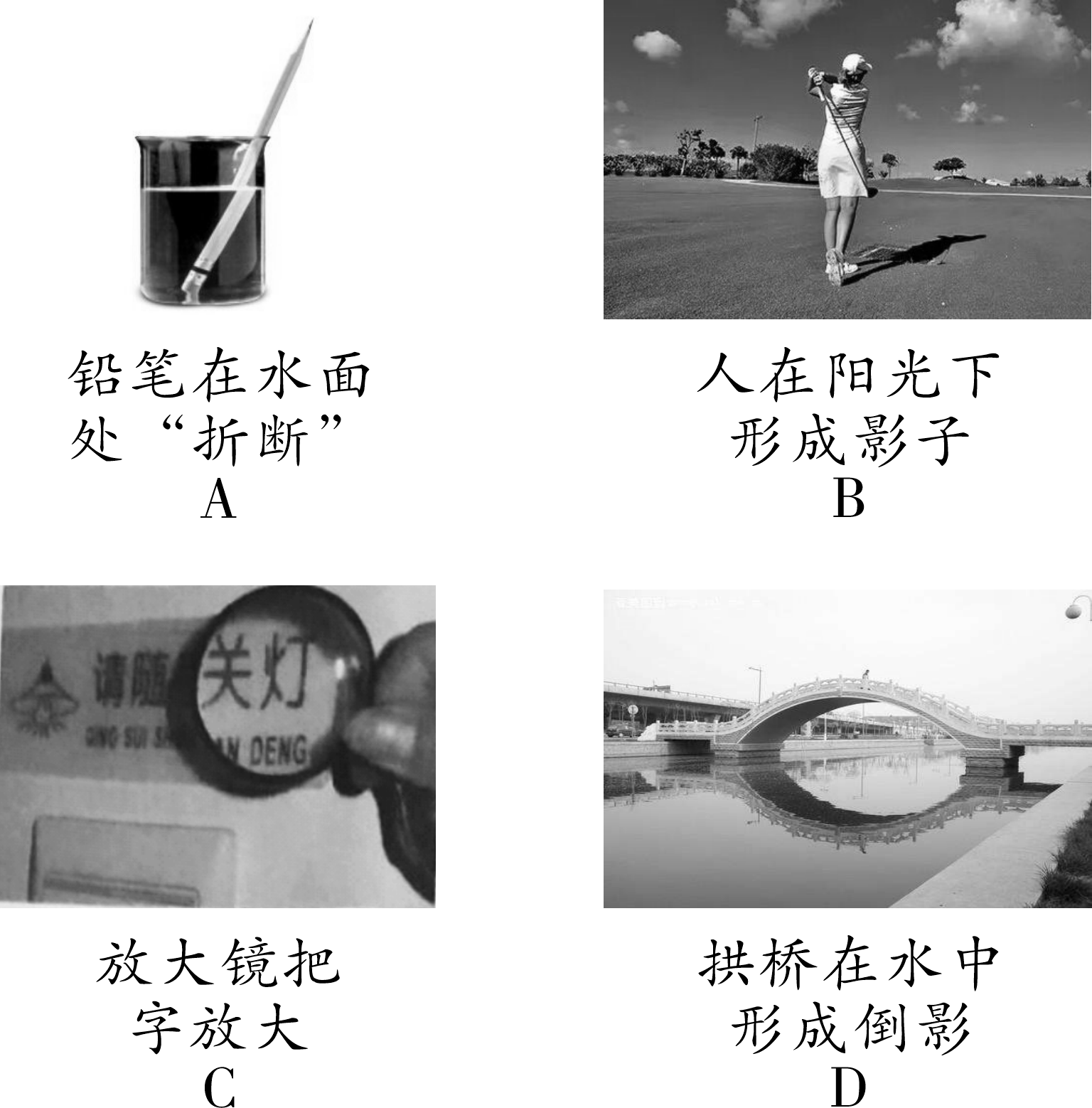 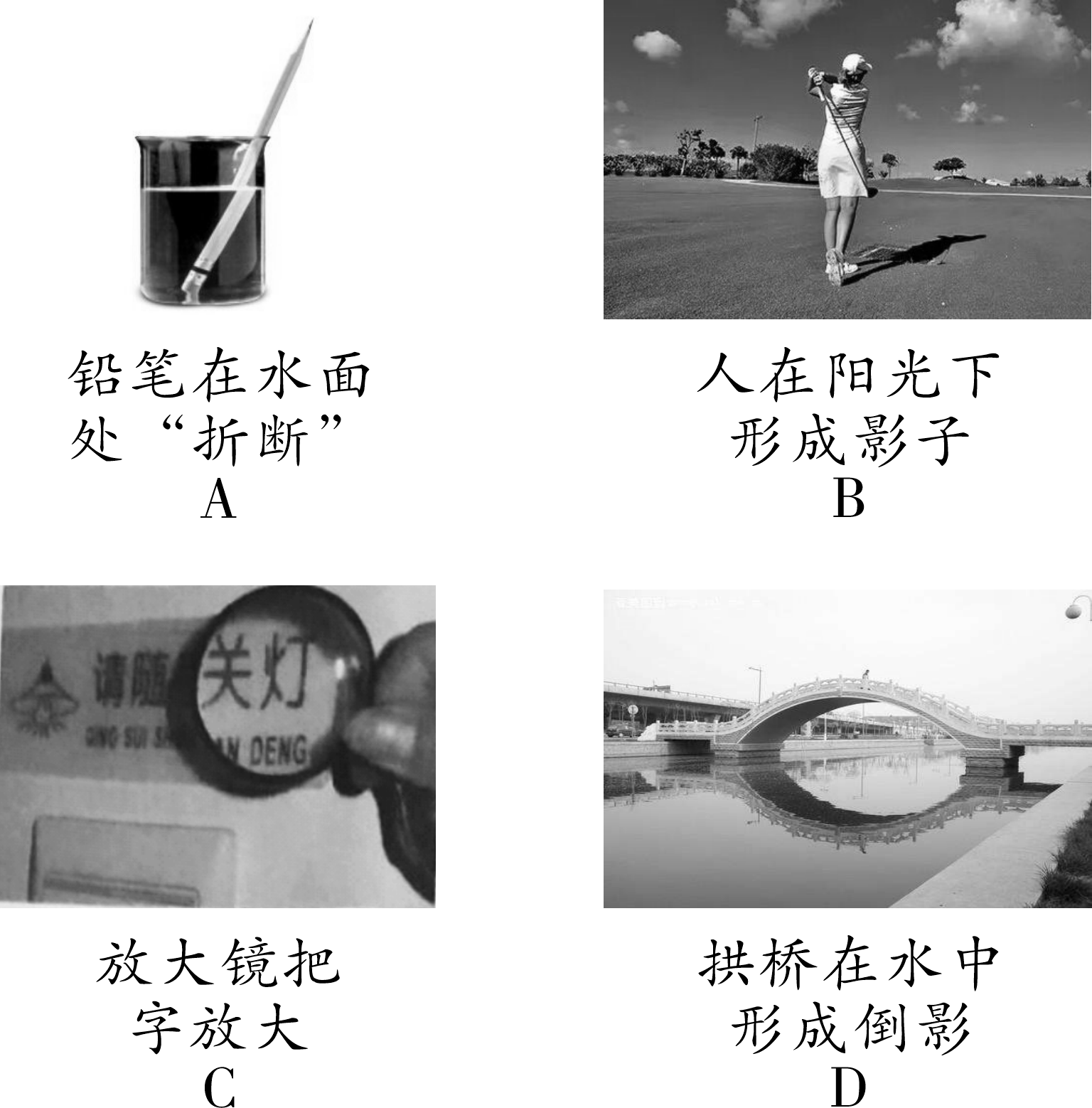 练习：
1、下列有关光的说法正确的是(　　)A. 当人靠近平面镜时，“镜中人”变得越来越大B. 城市中的光污染是由于光发生了漫反射的缘故C. 手影和小孔成像都是由于光沿直线传播形成的D. 清晨，我们看到地平线下的“太阳”是由于光的直线传播形成的
C
2、下列由光的直线传播形成的现象是(　　)
B
3、中国的诗词歌赋蕴含丰富的光学知识，下列说法正确的是(　　)A. “明月几时有？把酒问青天”，酒中明月倒影是光的折射B. “起舞弄清影，何似在人间”，影子的形成是由于光沿直线传播C. “人有悲欢离合，月有阴晴圆缺”，阴晴圆缺的月亮是自然光源D. “但愿人长久，千里共婵娟”，共赏的天上明月是平面镜所成的像
B
4、如图甲所示，玉林园博园的彩虹桥桥面距湖面3米，它的“倒影”距桥面______m.如图乙所示，是从平面镜中看到身后墙上的挂钟，挂钟显示的实际时间是________．
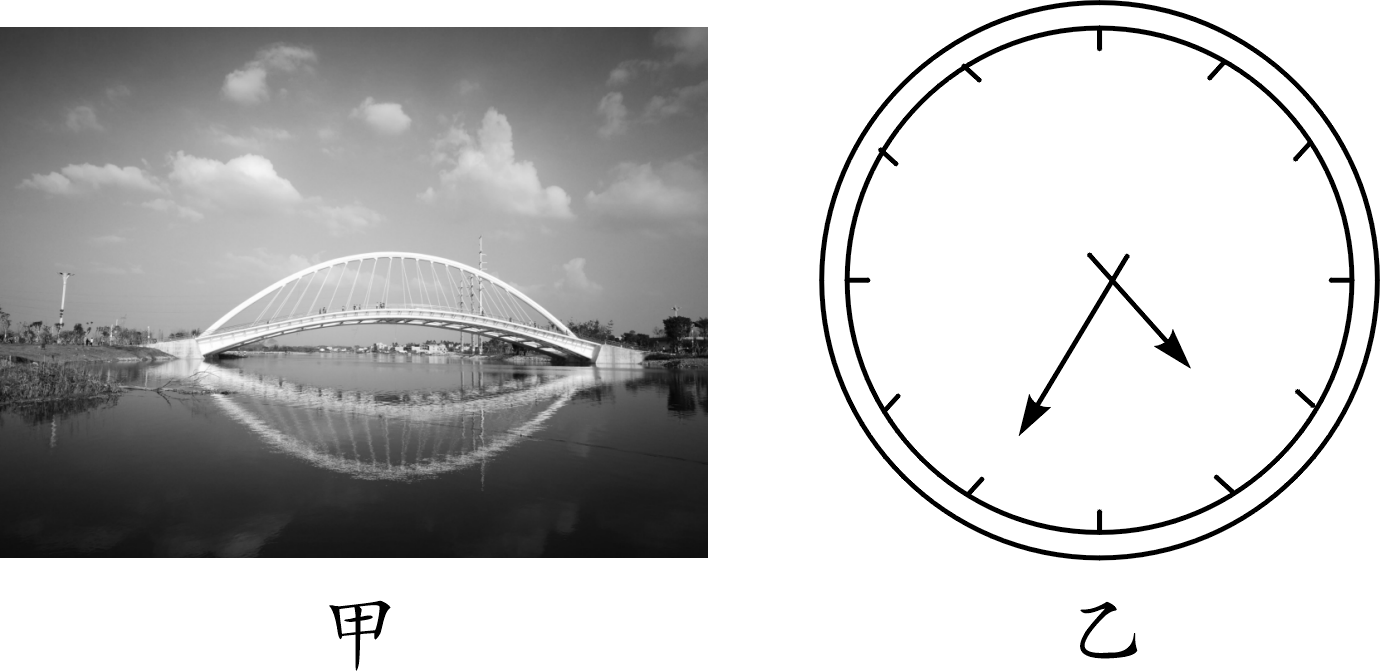 6
7∶25
②③⑪⑬⑮⑱
5. 下列实例中利用光沿直线传播的是_______________；利用光的反射的是____________；利用光的折射的是___________________；
①水中倒影；②墙上的手影；③树荫下的光斑；④放大镜把文字放大；
⑤水中筷子变“弯”；⑥云在水中飘；⑦水面波光粼粼；⑧露珠下的叶脉变粗；⑨通过“猫眼”观察门外；⑩潜水员在水下看到岸边的树“变高了”；
⑪立竿见影；⑫镜花水月；⑬小孔成像；⑭注满水的水池看起来比较“浅”；⑮天狗食月；⑯海市蜃楼；⑰潭清疑水浅；⑱一叶障目，不见泰山
①⑥⑦⑫
④⑤⑧⑨⑩⑭⑯⑰
6、如图所示，在一个空罐的底部中央位置打一个小孔，再用一片半透明的塑料膜蒙在空罐的口上．将小孔对着烛焰，我们可以看到在薄膜上的像是________(选填“正立”或“倒立”)的________(选填“实像”或“虚像”)，小孔成像的原理是__________________．
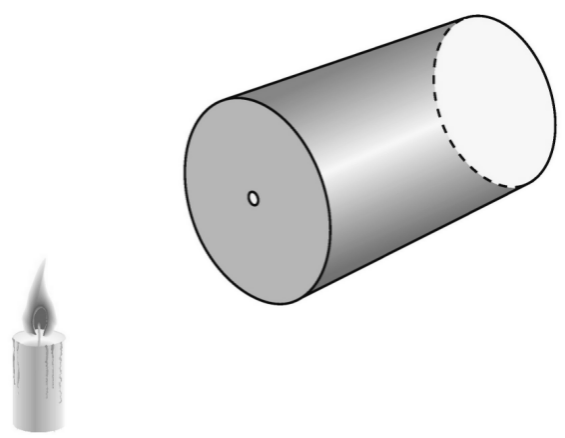 倒立
实像
光的直线传播
7、 如图所示是“海市蜃楼”形成原因的示意图，光在传播过程中发生弯折，从而使地平线下的岛屿能够被看见，这是光的________现象，人眼睛看见的情形实际是景物的________像，它的位置比实际位置偏________．
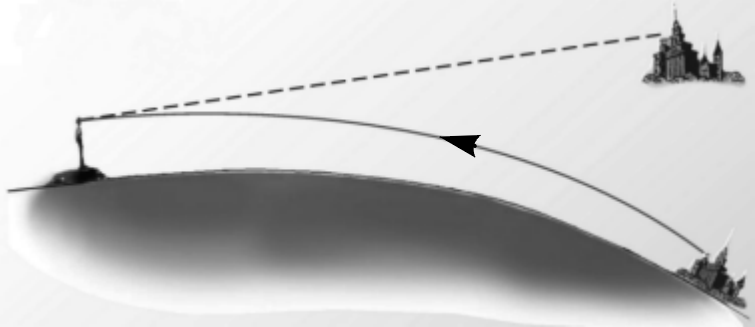 折射
虚
高
8、如图甲所示，碗里放有一枚硬币，小明慢慢后退，直至眼睛恰好看不到硬币，此时看不到硬币是因为____________________________；沿碗壁缓缓向碗中加水，如图乙所示，小明在同一位置又能看到硬币，这是因为光从________中斜射入________中时发生了________现象．
光在均匀介质中沿直线传播
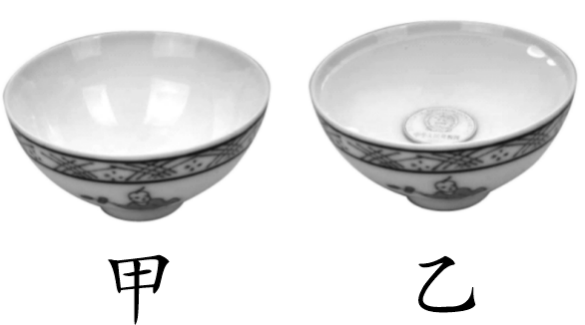 水
空气
折射
凸面镜
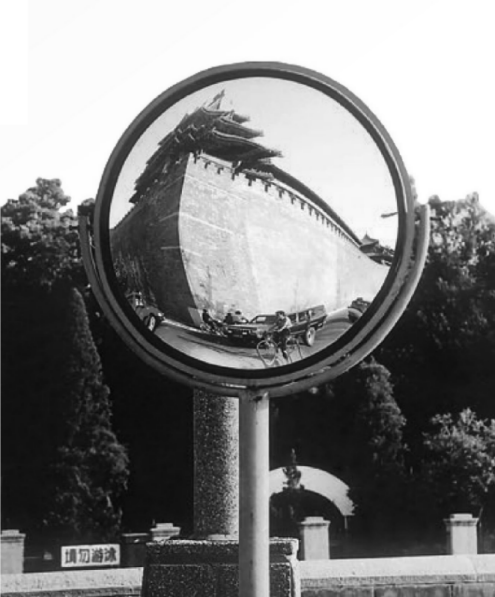 9、街口的转弯镜可以扩大视野，它是由________制成的，对光线有________作用，成像时，它________(选填“遵循”或“不遵循”)光的反射定律．
发散
遵循
10、 检查视力的时候，视力表放在被测者头部的后上方，被测者识别对面墙上镜子里的像(如图所示)．视力表在镜中的像与被测者相距____m．若视力表全长为0.6 m，则视力表在镜中的像的长度为______m，当被测者靠近镜子时，镜中视力表的像______(选填“变大”、“变小”或“不变”)．视力表上其中一个“E”字开口指向纸外，被测者应指向他的______(选填“上方”、“下方”、“左方”或“右方”)．
5
0.6
不变
左方
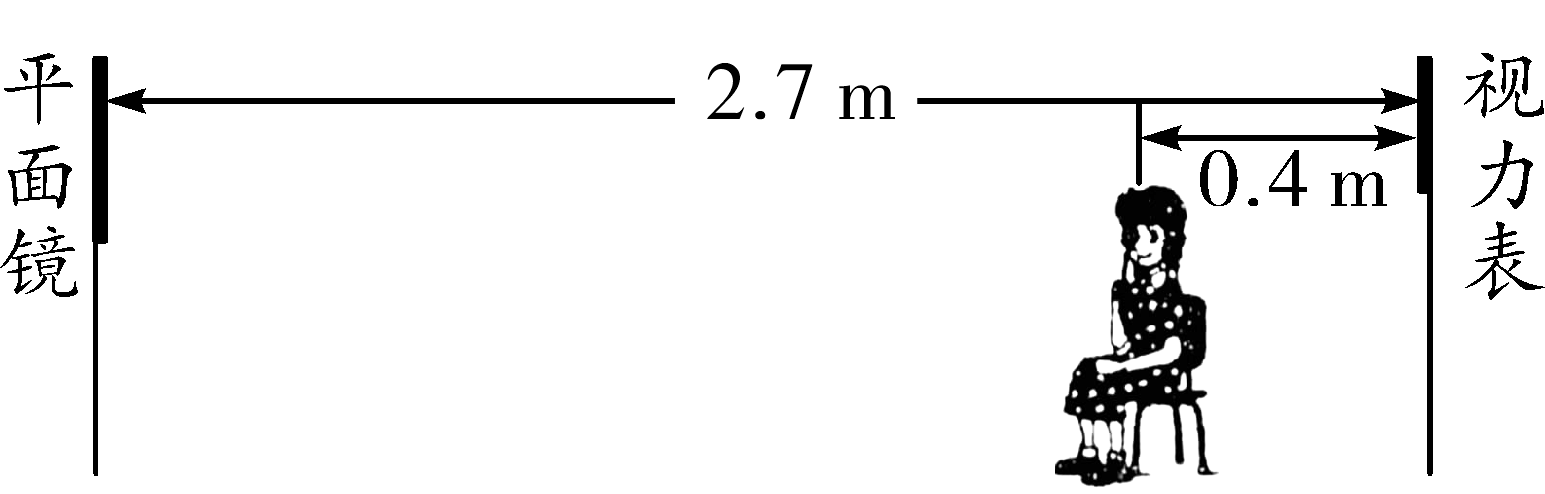 11、平面镜成像规律作图（1）如图所示，画出物体AB通过平面镜所成的像A′B′.

（2）如图所示，已知光线AO斜射入水中，O为入射点．请作出其反射光线OB和进入水中的折射光线OC的大致方向．
B
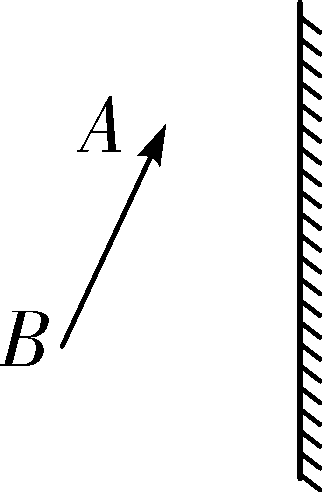 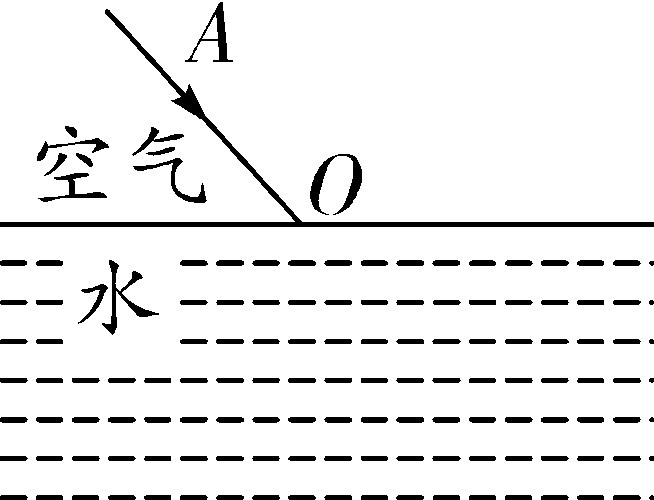 A'
B'
C
12、为了探究光反射时的规律，同学们进行如图所示的实验．
(1)为了完成实验，需要的测量工具是________．(2)把一个平面镜放在水平桌面上，再把一张纸板ENF________地立在平面镜上．纸板上的直线ON垂直于镜面．

(3)如图甲，使一束光贴着纸板射到O点，经平
面镜反射后，沿另一方向射出．图中∠r是
________(选填“入射”或“反射”)角．
(4)当入射角增大时，反射光线________(选填“靠近”或“远离”)平面镜．(5)下表是实验中记录的数据：
量角器
垂直
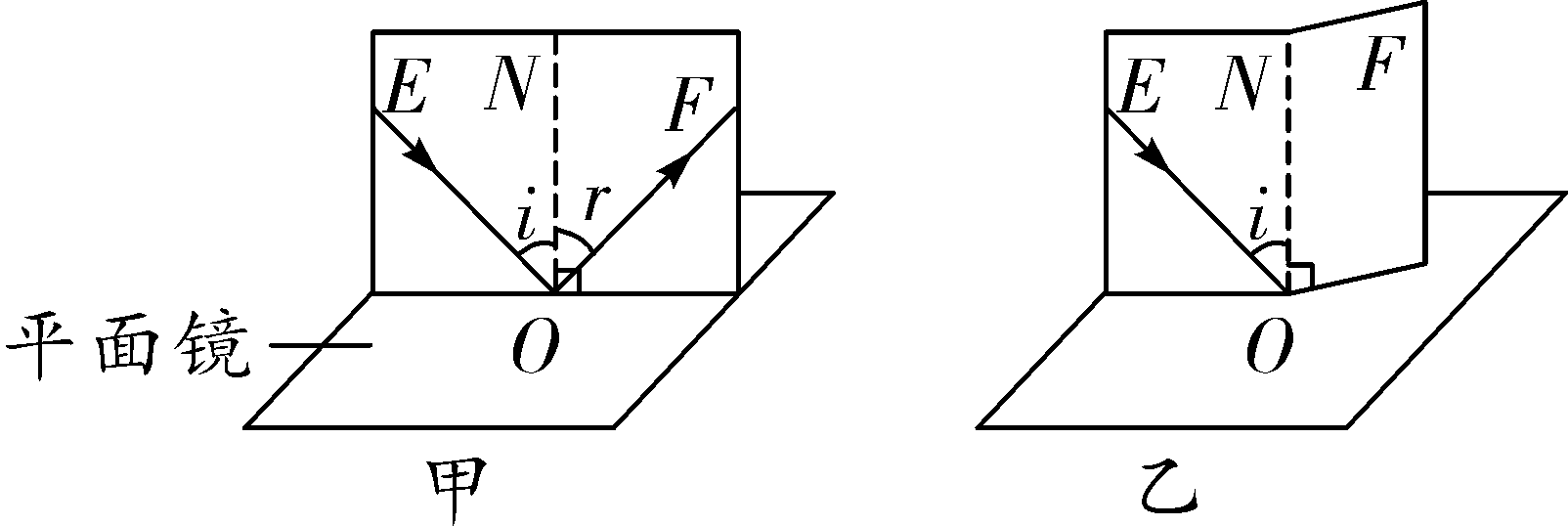 靠近
反射
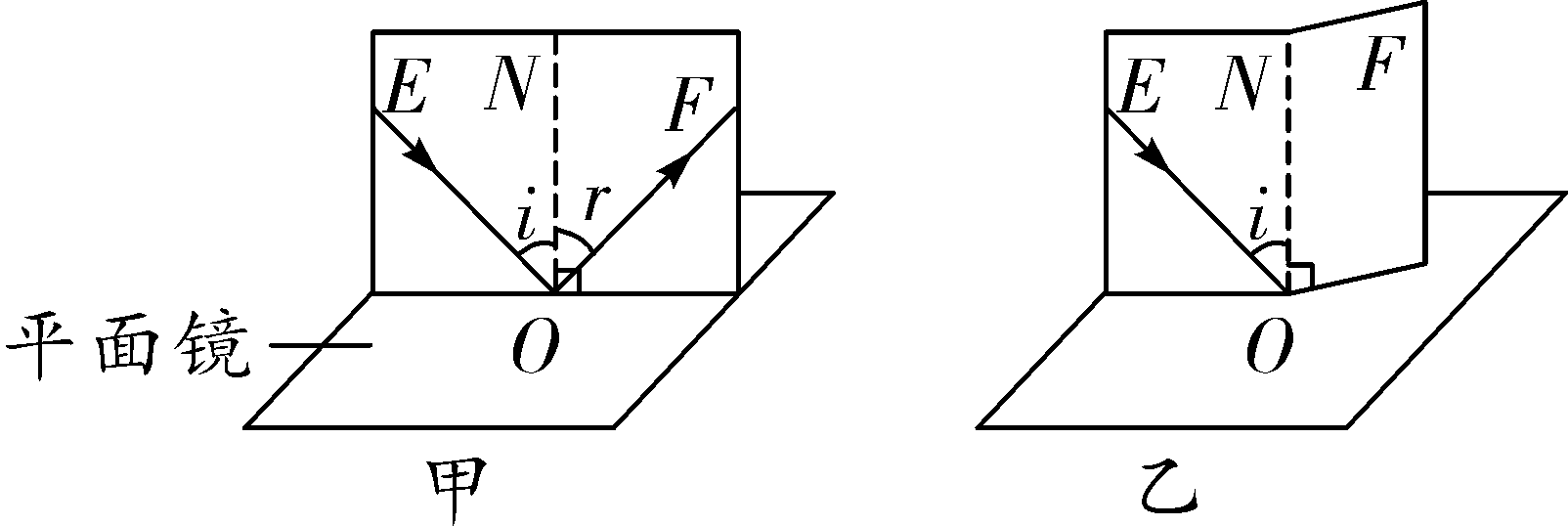 分析实验数据可知，反射角________入射角．(6)如图乙，把纸板NOF向前折或向后折，在纸板上都不能看到反射光线，说明：反射光线、入射光线和法线______________．

(7)实验中，从教室各个方向都能观察到纸板表面反射的光线，这种反射属于________(选填“镜面反射”或“漫反射”)．
等于
同一平面内
漫反射
13、某同学利用如图所示的实验装置探究平面镜成像的特点。
 

(1)在水面桌面上铺一张白纸,纸上竖立一块透明玻璃板。把蜡烛A点燃放在玻璃板的前面,该同学应在玻
璃板　　    (选填“前面”或“后面”)观察蜡烛A经玻璃板　　    (选填“反射”或“折射”)所成的像。
(2)再拿一支外形相同但　　    的蜡烛B放在玻璃板后面移动,直到看上去跟蜡烛A的像　　    。
(3)该同学体会到用玻璃板替代平面镜,成像虽没有平面镜清晰,但能观察到蜡烛　　    (选填“A”或“B”),便于确定像的位置。
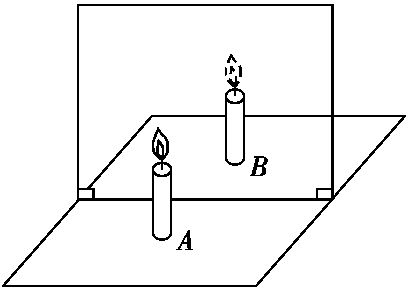 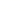